Louis XVI 
Roi des Français
Assemblée législative
propose les lois
Discute
Vote les lois
Droit de véto
Juges et jurés
Electeurs
Citoyens payant un impôt (cens) supérieur à 10 livres
Citoyens actifs 
Hommes de plus de 25 ans payant un impôt supérieur à 3 livres
Élisent
Pouvoir exécutif
Pouvoir législatif
Pouvoir judiciaire
Corps électoral
La Constitution de 1791
Auteur : Manuel Nérée
5 directeurs
Nomment les ministres 
Font exécuter les lois 
Dirigent l’armée et la police
Conseil des anciens
(40 ans minimum )
Conseil des 500
(30 ans minimum )
propose les lois
Vote les lois
30000 électeurs
6 millions de citoyens actifs 
(hommes de plus de 21 ans payant l’impôt)
Élisent
Pouvoir exécutif
Pouvoir législatif
Corps électoral
La Constitution de 1795
Auteur : Manuel Nérée
Louis XVIII
Roi de France
Propose et promulgue les lois
Ministres
Chambre des députés
Chambre des pairs
5 ans
nommés à vie ou héréditaires
Electeurs
Citoyens payant un impôt (cens) supérieur à 300 francs, âgés de plus de 30  ans, soit environ 90 000 personnes
élisent
Pouvoir exécutif
Pouvoir législatif
Corps électoral
nomment
La Charte de 1814
Auteur : Manuel Nérée
Louis-Philippe
Roi des Français
Droit d'adresse
Propose et promulgue les lois
Juges
Ministres
Droit de dissolution
Chambre des députés
Chambre des pairs
Responsables
5 ans
Propose et vote les lois 
Propose et vote le budget
nommés à vie
propose et vote les lois
Electeurs
Citoyens payant un impôt (cens) supérieur à 200 francs, âgés de plus de 25 ans
élisent
Pouvoir exécutif
Pouvoir législatif
Pouvoir judiciaire
Corps électoral
nomment
La monarchie de Juillet 
(Charte révisée en 1830)
contrôle
Auteur : Manuel Nérée
Les institutions de la Deuxième République
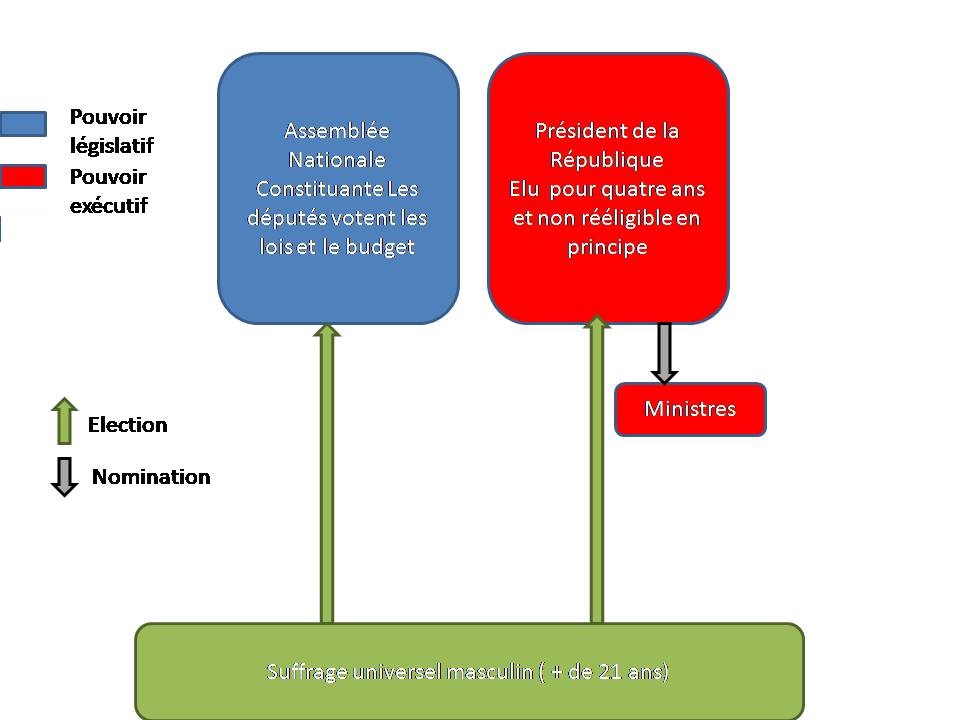 Proposition de loi
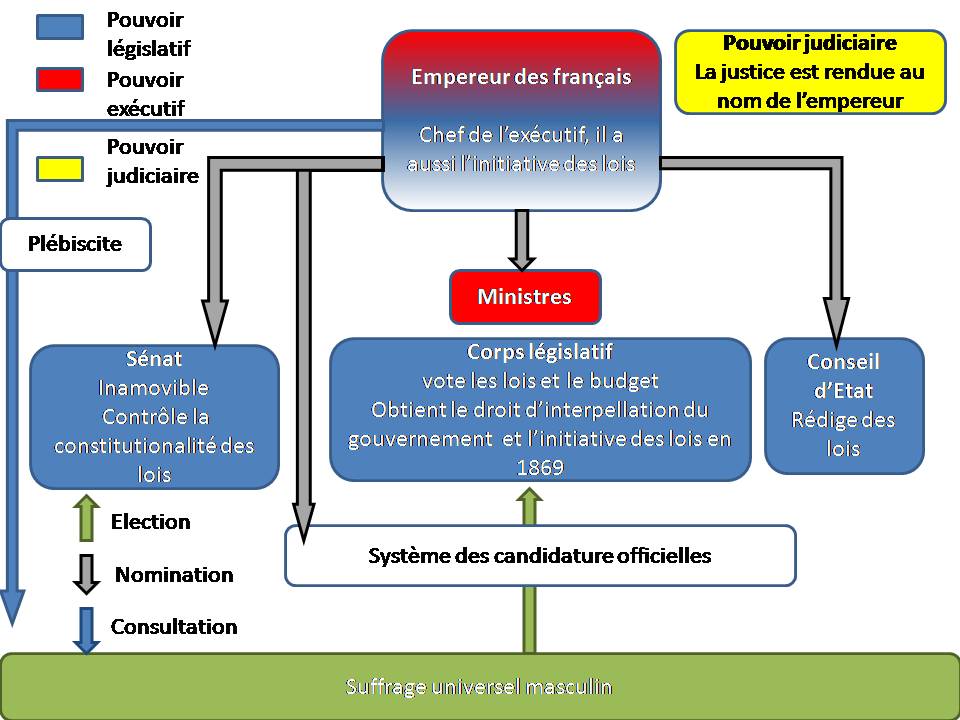 Les institutions du Second Empire